Администрация Красноармейского сельского поселения Орловского района Ростовской области
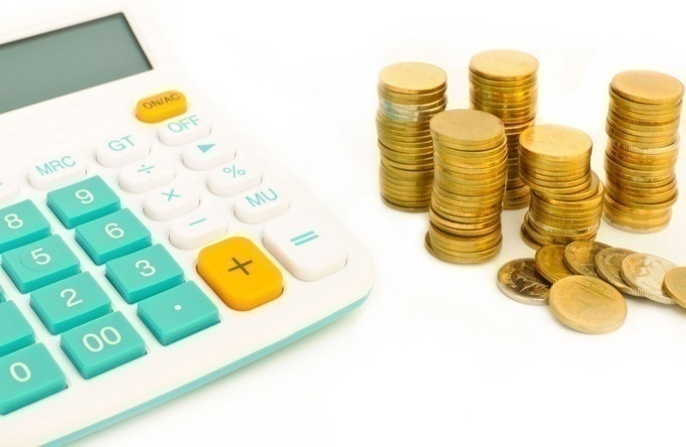 Исполнение бюджета
Красноармейского 
сельского поселения
за 2024 год
Подготовлена
бюджетная
отчетность
в составе форм, предусмотренных п. 11 Инструкции, утвержденной приказом Минфина РФ от 28.12.2010 №191н
Принята Министерством финансов Ростовской области
17 февраля 2025 года
Представлена в Контрольно-счетный орган Орловского района

31 марта 2024 года
(заключение по проверке от 21 апреля 2025 года)
Проект отчета за 2024 год представлен в Собрание
Депутатов
 
23 мая 
2025 года
Проект отчета опубликован на официальном сайте Администрации Красноармейского сельского поселения и в Информационном бюллетене Красноармейского сельского поселения от 11.04.2025 года  №241
Отчет опубликован на официальном сайте Администрации Красноармейского сельского поселения и в Информационном бюллетене Красноармейского сельского поселения 23.05.2025 № 243
Основные характеристики бюджета Красноармейского сельского поселения за 2024 год                                                                                             тыс. рублей
Структура исполнения доходов бюджетаКрасноармейского сельского поселения в 2024 году						21671,5 (тыс.рублей)
Динамика исполнения доходов  бюджета  Красноармейского сельского поселения    							(тыс. рублей)
Динамика исполнения собственных доходов бюджета Красноармейского сельского поселения							(тыс. рублей)
Безвозмездные поступления бюджету Красноармейского сельского поселения
Структура исполнения расходов бюджетаКрасноармейского сельского поселения в 2024 году						20879,4(тыс.рублей)
Динамика исполнения расходов  бюджета  Красноармейского сельского поселения    							(тыс. рублей)
На реализацию муниципальных программ Красноармейского сельского поселения в 2024 году израсходовано 20357,3 тыс. рублей или 97,5% от общей суммы расходов
Обеспечение общественного порядка и профилактика правонарушений
 – 6,0 тыс. рублей
Защита населения и территории от чрезвычайных ситуаций, обеспечение пожарной безопасности и безопасности людей на водных объектах
 – 217,1 тыс. рублей
Развитие культуры и туризма
 – 6502,5 тыс. рублей
Охрана окружающей среды и рациональное природопользование 
– 349,9 тыс. рублей
Обеспечение качественными жилищно-коммунальными услугами населения и благоустройство
 – 4496,7 тыс. рублей
Муниципальные программы
Развитие физической культуры и спорта
 11,6 тыс.рублей
Эффективное управление муниципальными финансами
 – 7875,8 тыс. рублей
Социальная поддержка граждан
 – 97,6 тыс. рублей
Развитие транспортной системы
 – 800,0 тыс. рублей
Контактная информация
Администрация Красноармейского сельского поселения Орловского района Ростовской области
347500, Ростовская область, Орловский район, 
пос. Красноармейский, пер. Красноармейский, д.22
Руководитель: Глава Администрации Красноармейского сельского поселения – Пруглова Кристина Владимировна

Тел.: 8 (86375) 21-7-07;
          8 (86375) 21-7-40;
          8 (86375) 21-8-59.
E-mail: sp29309@donpac.ru
График (режим) работы:
понедельник-пятница с 08.00 до 16.12
перерыв с 12.00 до 13.00